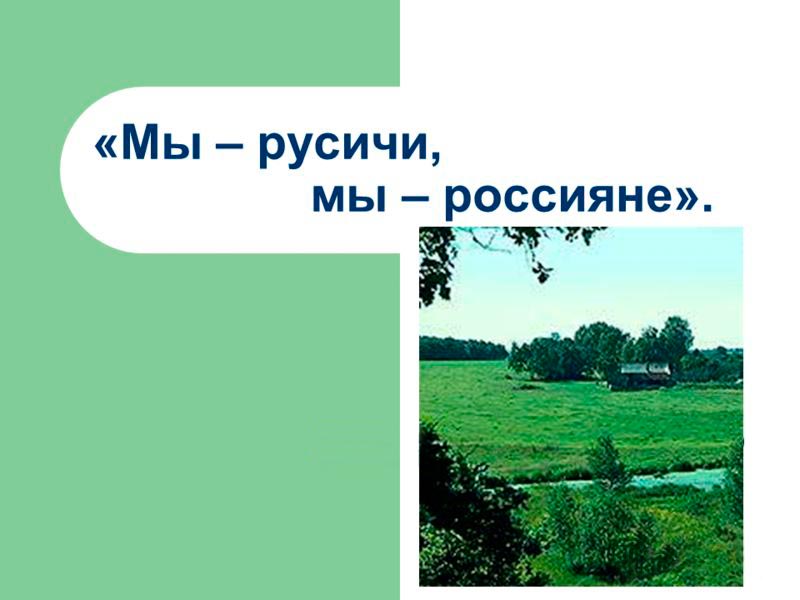 Слайд заставка
« Нам Родину завещано любить
И сердцем отовсюду к ней тянуться,
Не перервать связующую нить, 
И нам порой так нужно оглянуться».
Слайд №1
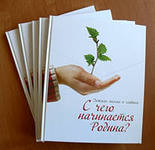 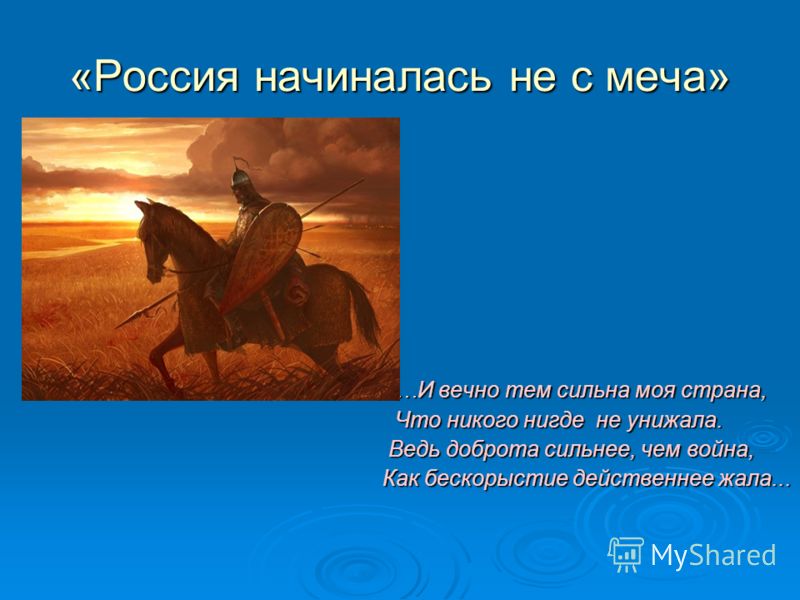 Слайд№2
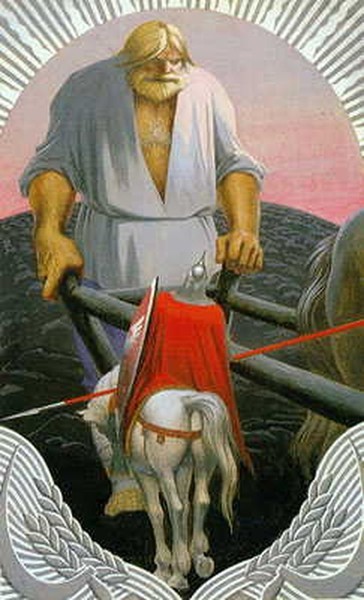 Слайд№3
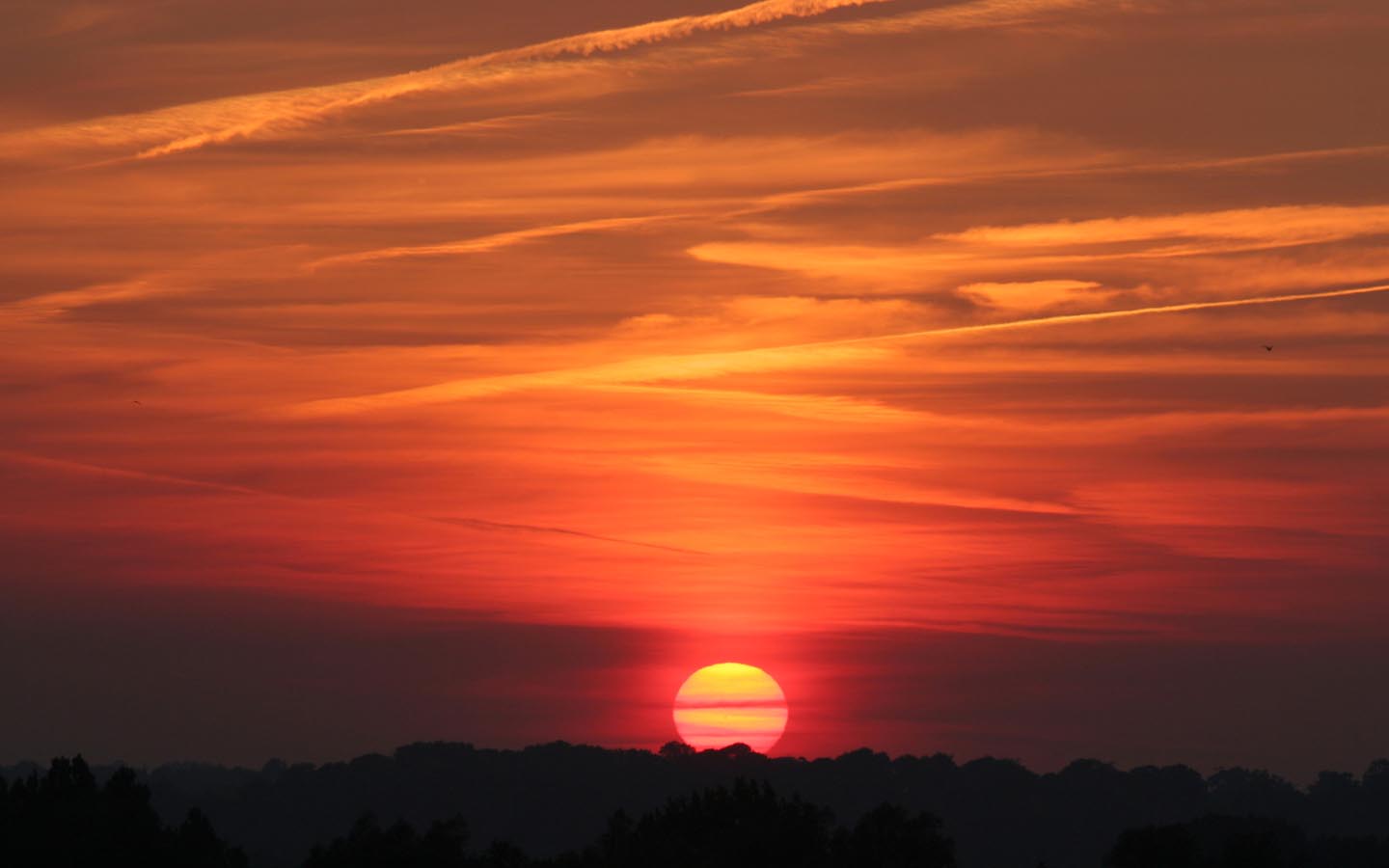 Слайд№4
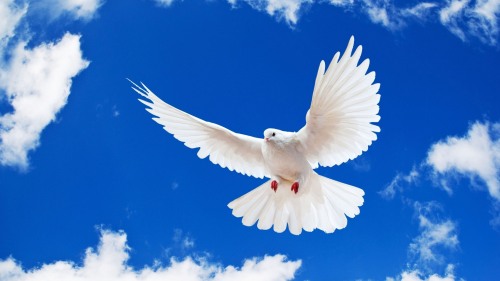 Слайд№5
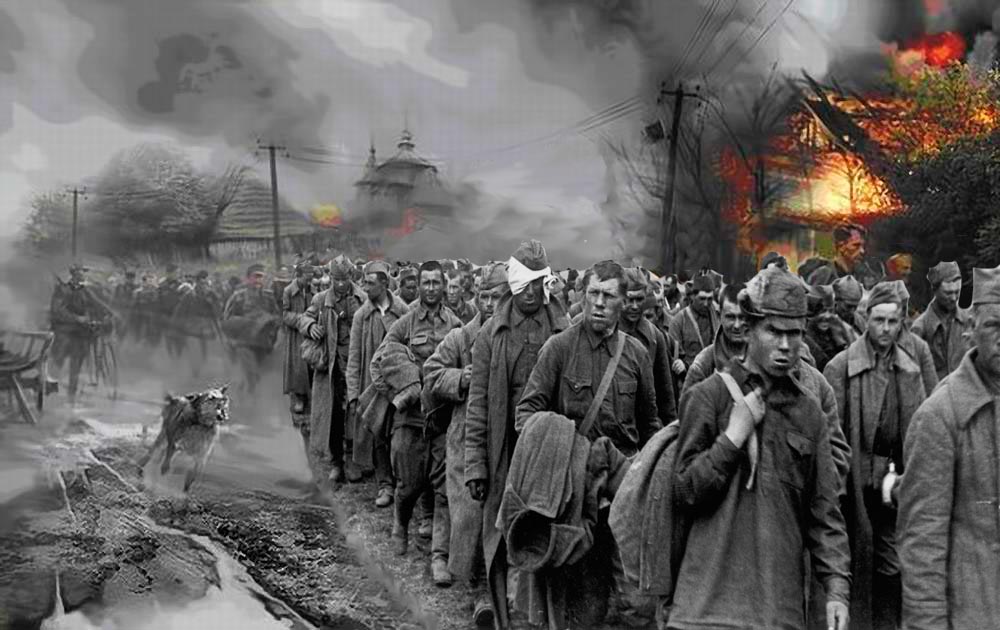 Слайд№6
Цитата
Достоинство каждого человека зависит только от того, как он показывает себя в своих поступках.
Слайд№7
Слайд№7
Слайды  1025 летие крещения Руси
Слайд№8
Слайды №9
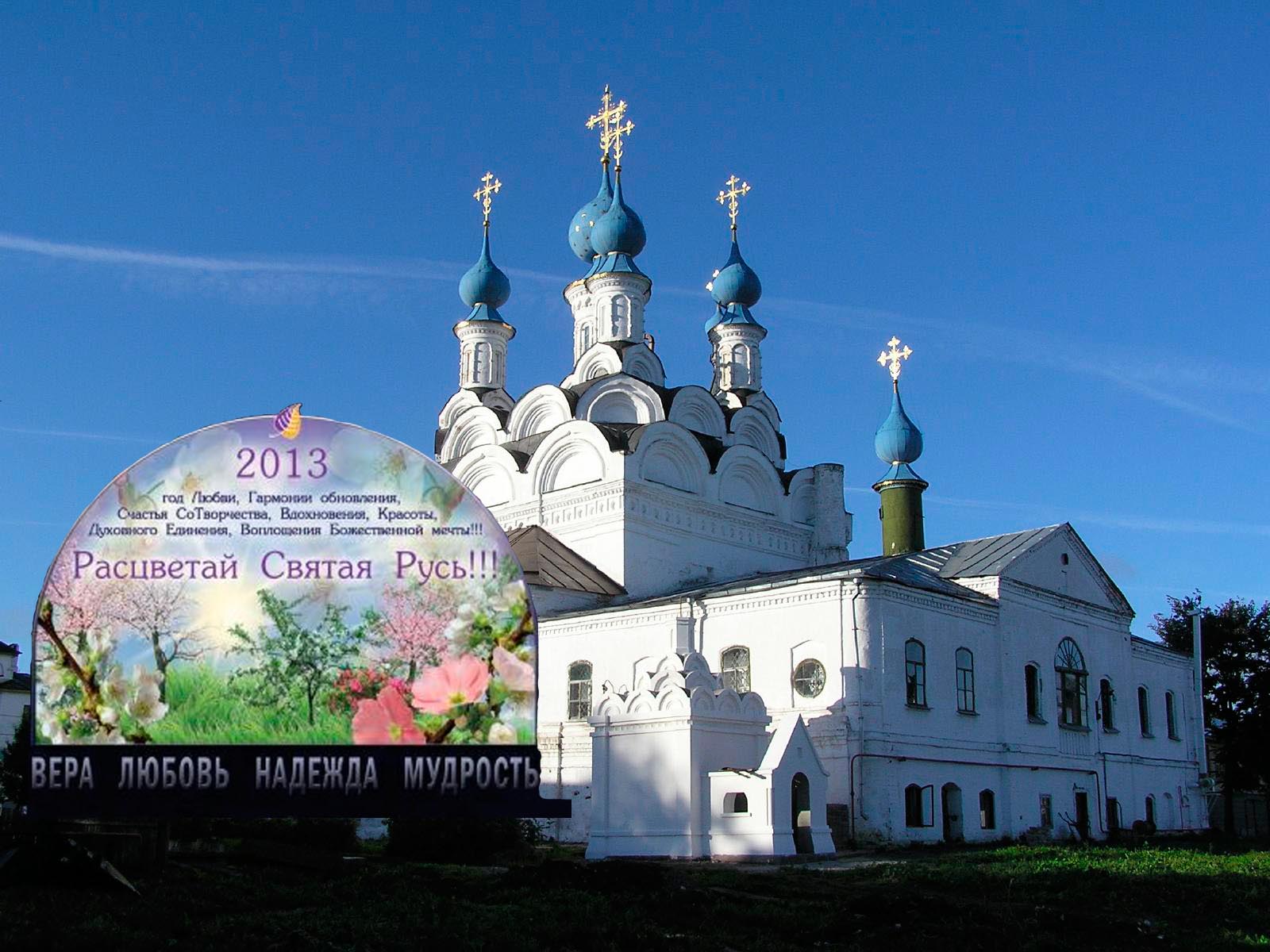 Слайды №10
Слайды №10
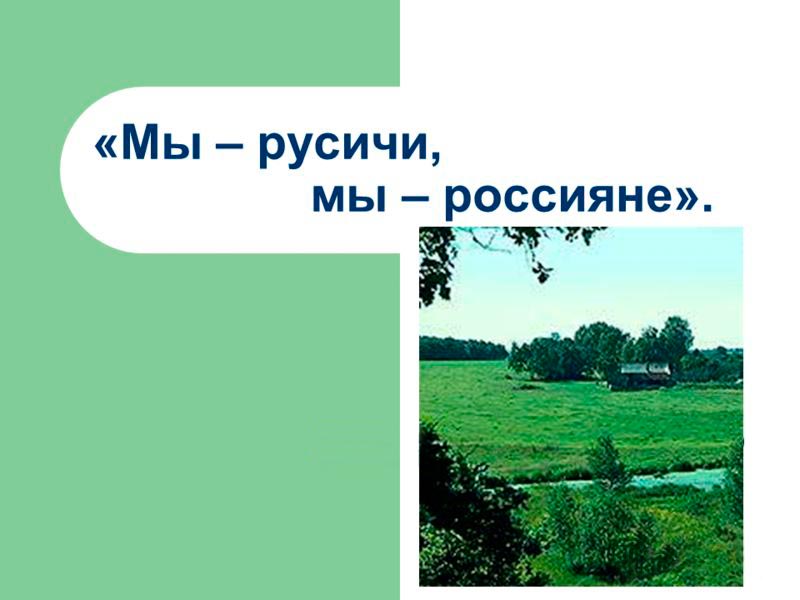 Слайд заставка
« Нам Родину завещано любить
И сердцем отовсюду к ней тянуться,
Не перервать связующую нить, 
И нам порой так нужно оглянуться».